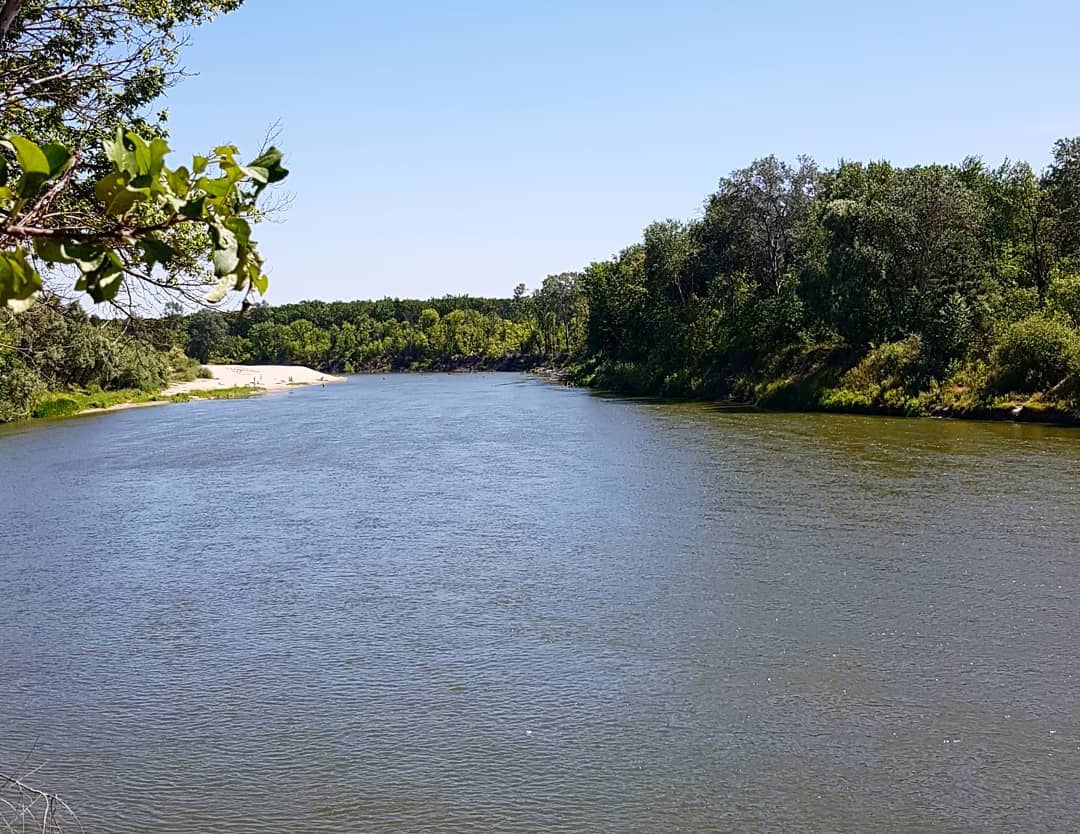 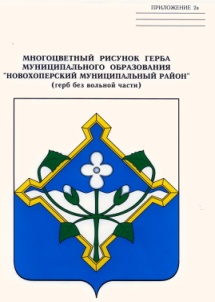 К проекту решения Совета народных депутатов Новохопёрского района  
«ОТЧЕТ ОБ ИСПОЛНЕНИИ БЮДЖЕТА НОВОХОПЕРСКОГО МУНИЦИПАЛЬНОГО РАЙОНА ЗА 2020 ГОД»
БЮДЖЕТ 
ДЛЯ ГРАЖДАН
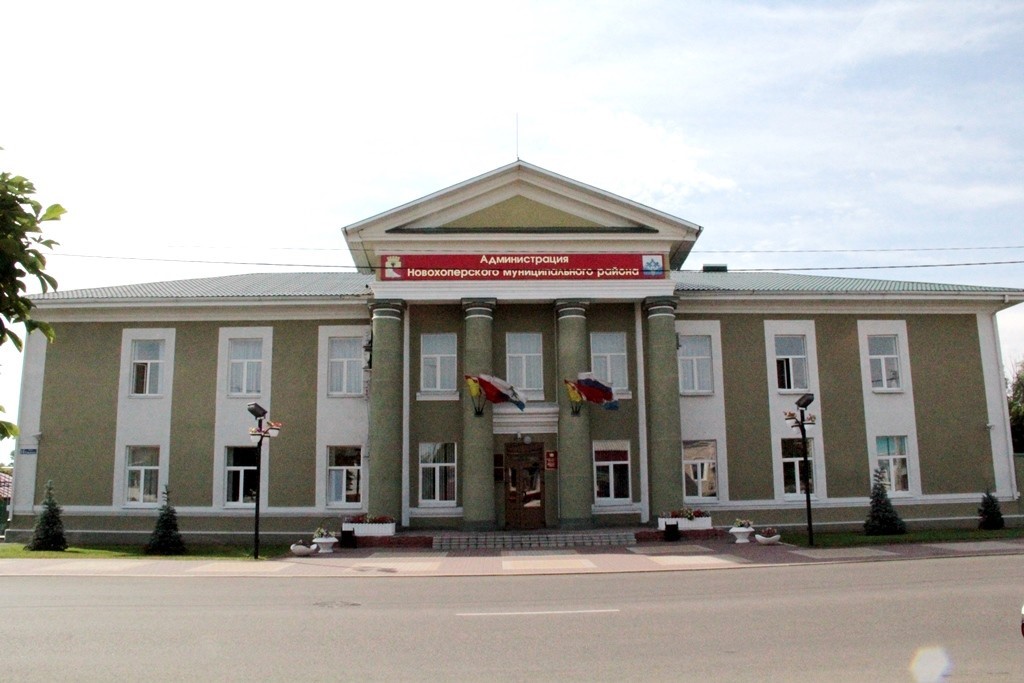 «Бюджет для граждан» позволит Вам составить представление об источниках формирования доходов бюджета Новохопёрского муниципального района, направлениях расходования бюджетных средств в 2020 году и сделать выводы об эффективности использования бюджетных средств.
Основные цели и задачи, заявленные при
формировании проекта бюджета на 2020 год
ОСНОВНЫЕ ПАРАМЕТРЫ БЮДЖЕТА
НОВОХОПЕРСКОГО МУНИЦИПАЛЬНОГО РАЙОНА
ПО ИТОГАМ 2020 ГОДА (млн. руб.)
Характеристика основных параметров районного бюджета 2020 года (тыс. руб.)
Структура налоговых и неналоговых доходов 
районного бюджета в 2020 году, %
Структура безвозмездных поступлений  
 районного  бюджета  в  2020 году, %
Динамика исполнения районного бюджета 
по разделам классификации расходов бюджетов 
              в 2019-2020 годах, млн.рублей
Структура расходов 
районного бюджета в 2020 году, %
Информация о финансировании муниципальных программ Новохоперского муниципального района, сгруппированных по направлениям
 за  2020 год
Муниципальная программа «Развитие образования Новохоперского муниципального района» за  2020 год
Муниципальная программа «Обеспечение жильем молодых семей и врачей, работающих в медицинских учреждениях Новохопёрского муниципального района» за  2020 год
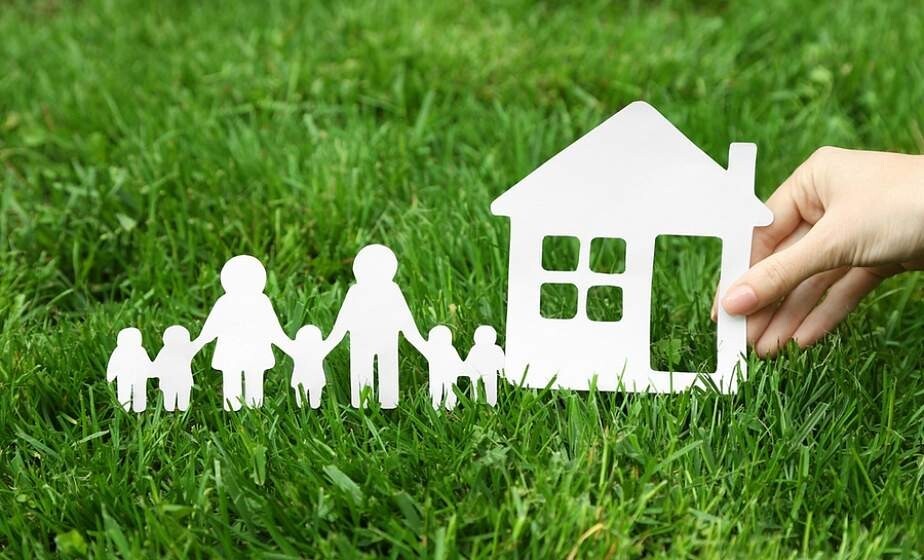 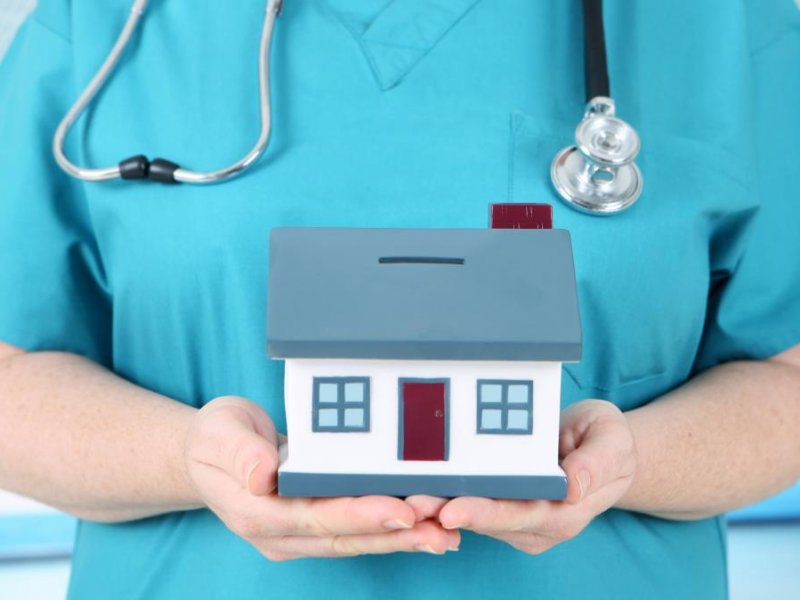 Реализация мероприятий по обеспечению жильем молодых семей в сумме 10,9 млн. рублей  За время реализации программы на территории района социальную выплату на приобретение жилья получили уже 196 семей.
Обеспечение жильем квалифицированных врачей в сумме 3,0 млн.рублей.
Софинансирование расходов врачей на наём жилья, расположенного на территории Новохопёрского муниципального района в сумме 0,1 млн. рублей.
Муниципальная программа «Культура Новохоперского муниципального района» за  2020 год
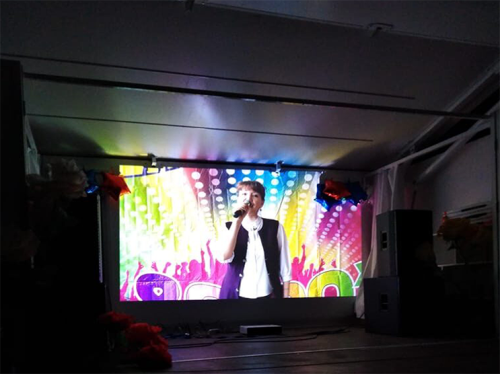 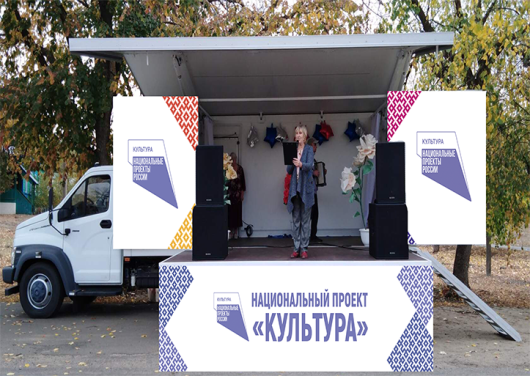 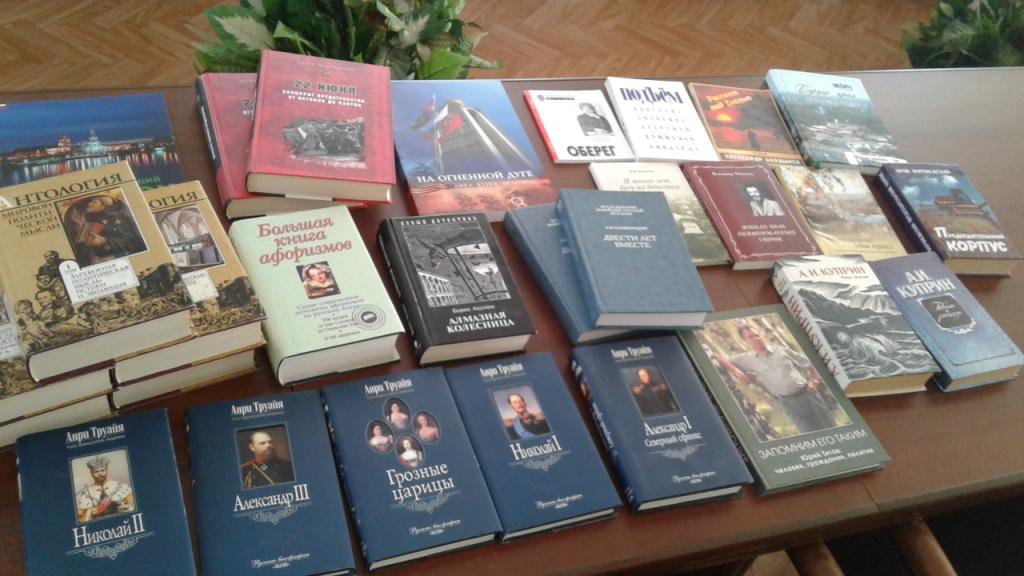 Развитие библиотечно-информационной деятельности в сумме 5,4 млн. рублей. Развитие дополнительного образования детей в сумме 12,0 млн.рублей. Организация и проведение мероприятий, посвященных значимым событиям российской культуры в сумме 0,04 млн. рублей. Финансовое обеспечение деятельности районных муниципальных учреждений в сумме 10,3 млн. рублей. Региональный проект «Культурная среда» в сумме 5,2 млн. рублей.
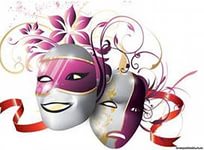 Муниципальная программа «Развитие физической культуры и спорта  Новохоперского муниципального района»
 за  2020 год
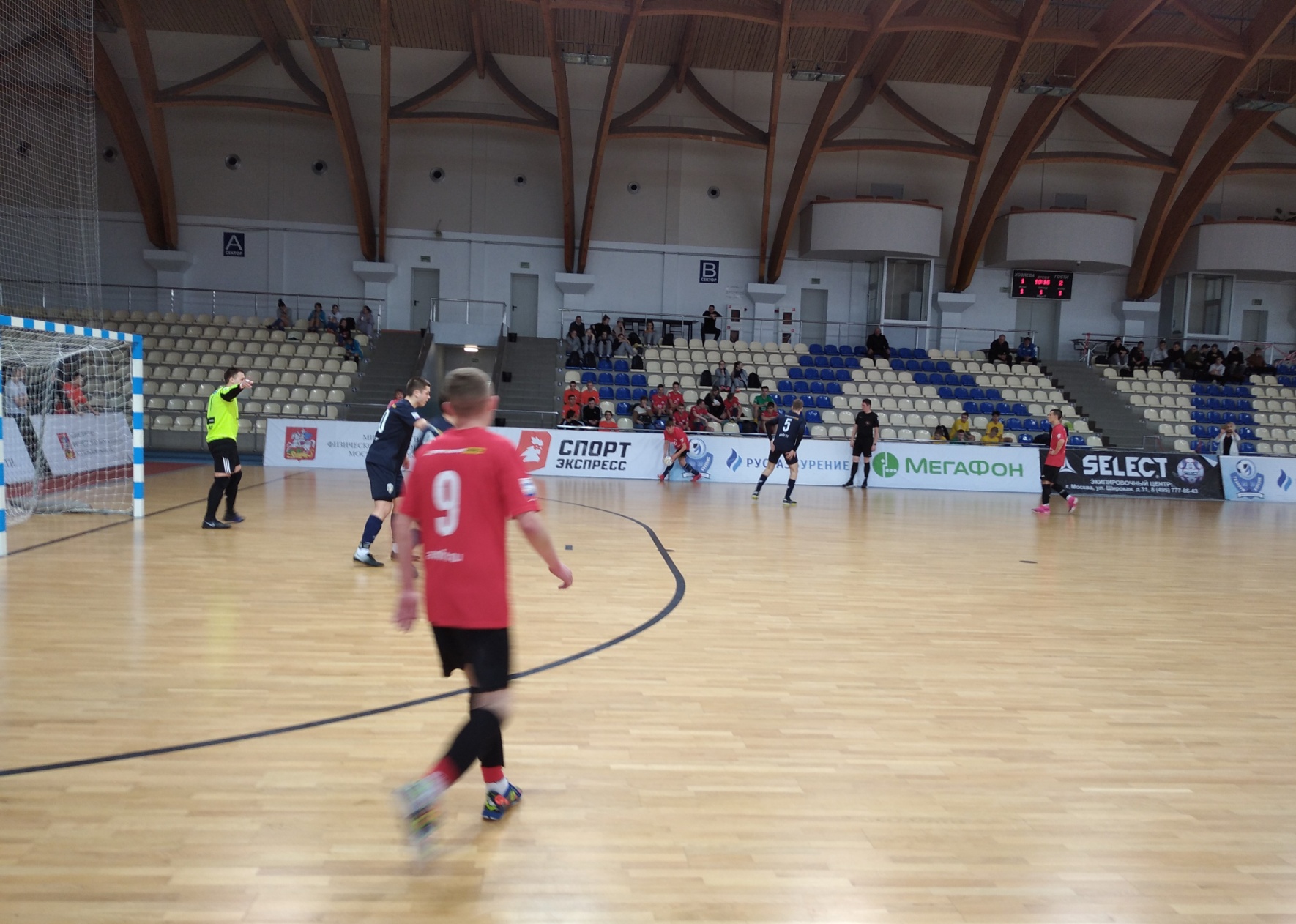 Проведение мероприятий в соответствии с областным, районным календарем на год в сумме 0,09 млн. рублей
Муниципальная  программа «Обеспечение общественного порядка и противодействие преступности» за 2020 год
Муниципальная программа Новохоперского муниципального района «Экономическое развитие»
 за  2020 год
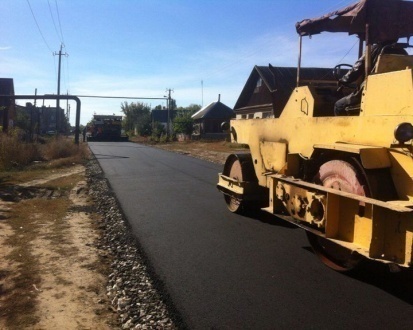 Основное мероприятие «Прочие мероприятия в области экономического развития района» в том числе: ремонт автомобильных дорог общего пользования местного значения в сумме 85,8 млн.рублей
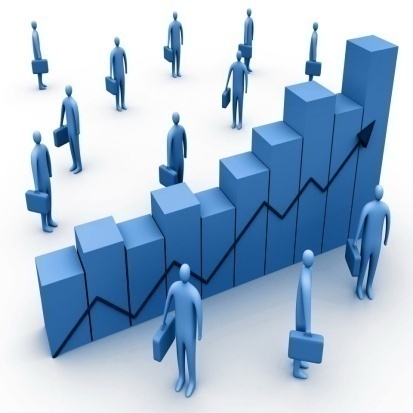 Подпрограмма «Развитие и поддержка малого и среднего предпринимательства в Новохопёрском муниципальном районе» в сумме 3,5 млн. рублей
Муниципальная программа «Развитие агропромышленного комплекса и инфраструктуры агропромышленного рынка Новохоперского муниципального района»
 за  2020 год
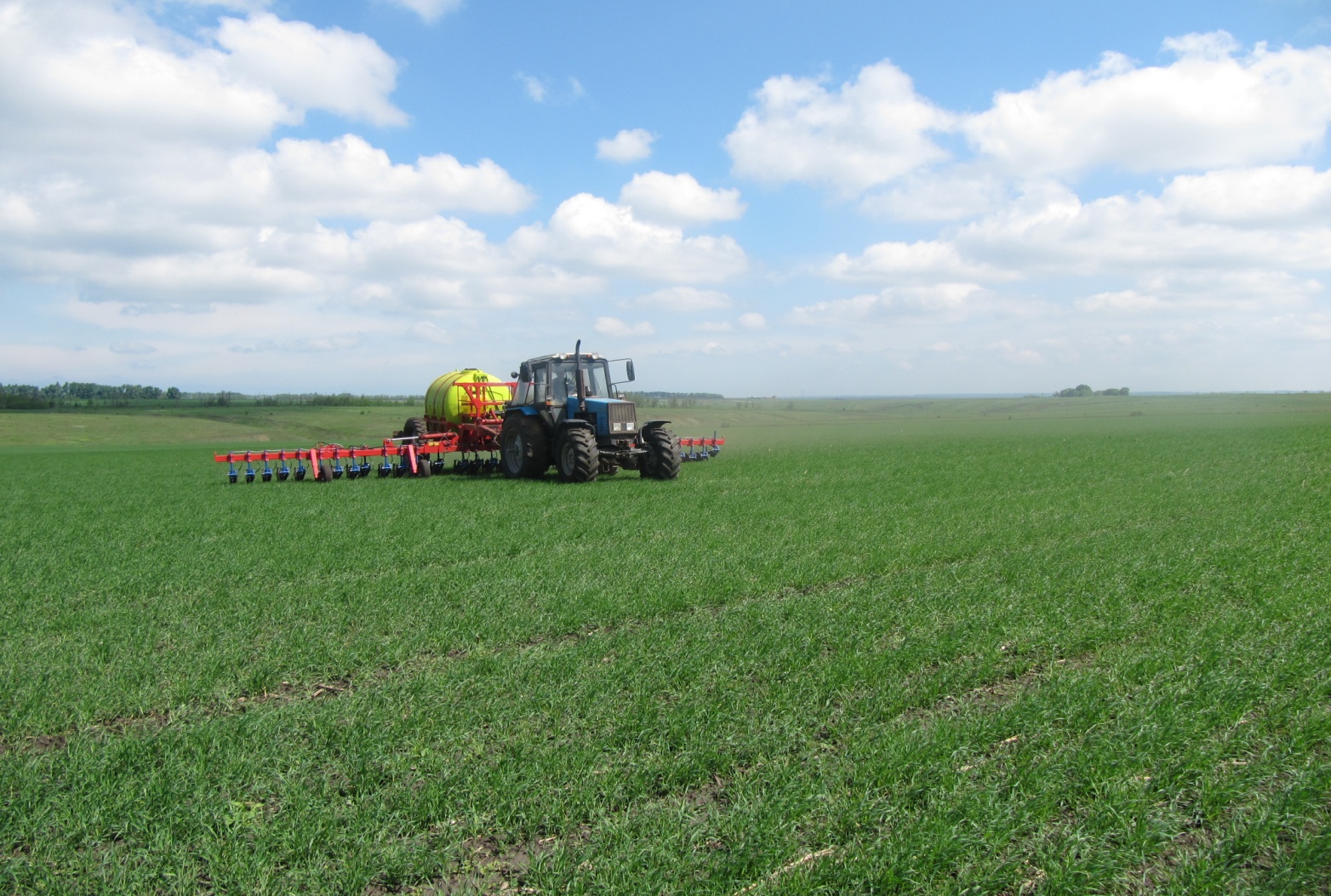 Организация и проведение мероприятий, осуществляемые в части сельского хозяйства в сумме 0,01 млн. рублей
Муниципальная программа «Энергосбережение и повышение энергетической эффективности, обеспечение качественными жилищно-коммунальными услугами населения Новохопёрского муниципального района» за  2020 год
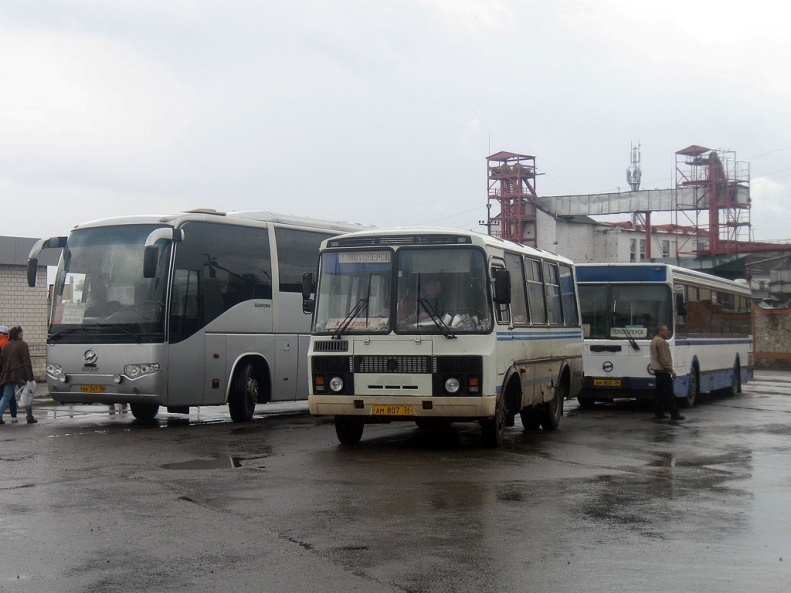 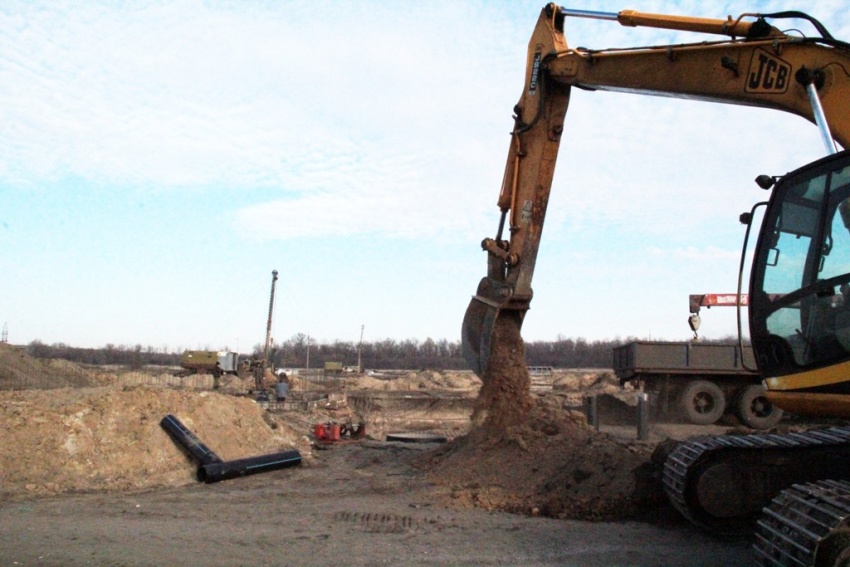 Повышение доступности и качества транспортных услуг для населения в сумме 1,8 млн. рублей
Строительство, реконструкция и капитальный ремонт систем водоснабжения и водоотведения, тепловых сетей в объектах муниципальной собственности в сумме 43,5 млн.рублей
Повышение доступности жилья и качества жилищного обеспечения населения в сумме 0,003 млн.рублей
Мероприятия по градостроительной деятельности в сумме 0,2 млн.рублей
Подпрограмма «Энергосбережение и повышение энергетической эффективности в жилищном фонде, коммунальном комплексе, строительстве, в системах наружного освещения и обеспечении качественными жилищно-коммунальными услугами» в сумме 3,4 млн. рублей
Подпрограмма «Энергосбережение и повышение энергетической эффективности, обеспечение в организациях с участием муниципального образования Новохопёрского муниципального района» в сумме 0,1 млн.рублей
Муниципальная программа «Управление муниципальным имуществом и земельными ресурсами» за  2020 год
Управление муниципальной собственностью Новохопёрского муниципального района Воронежской области в сумме 4,1 млн.рублей
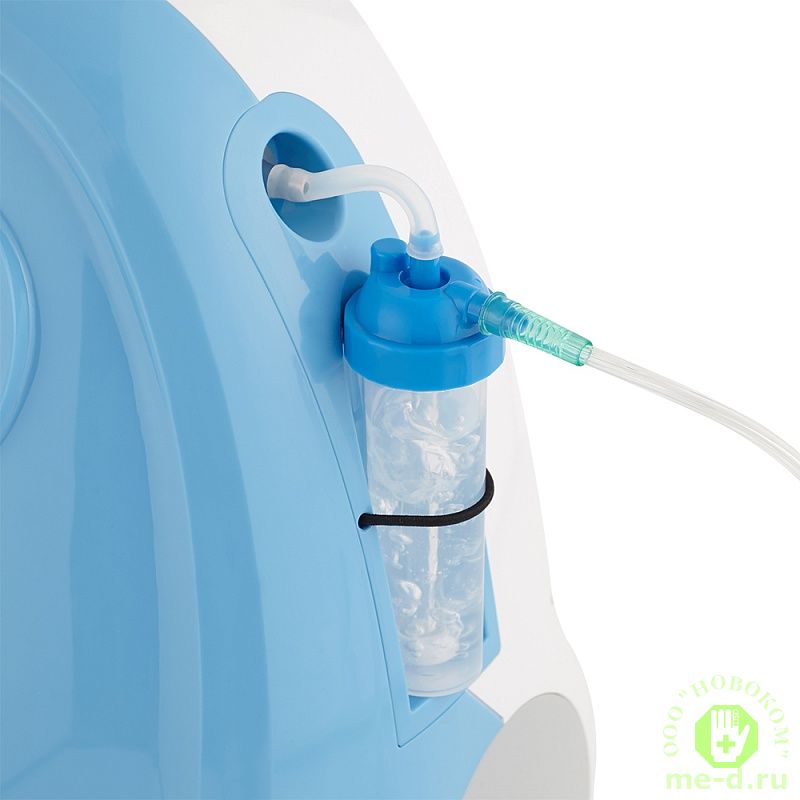 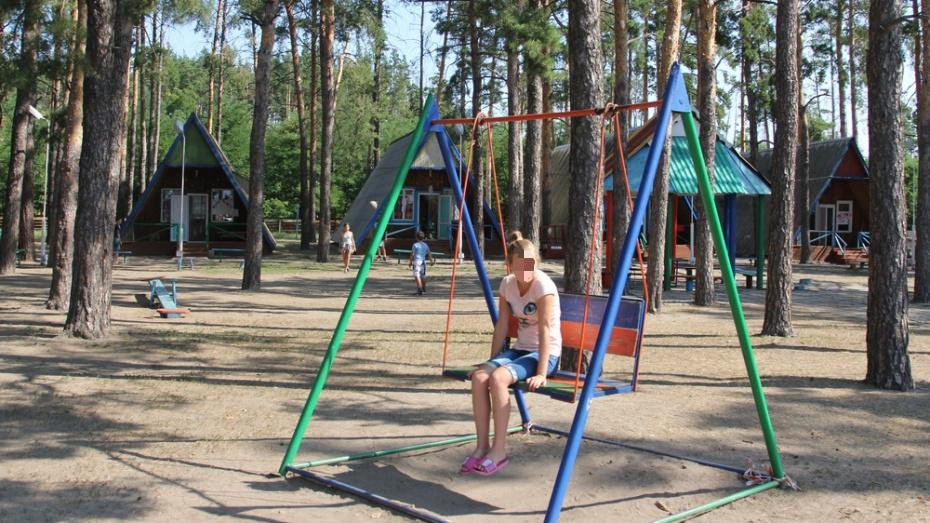 Финансовое обеспечение реализации муниципальной программы в сумме 4,7 млн. рублей
Муниципальная программа «Управление муниципальными финансами  Новохопёрского муниципального района» за  2020 год
- «Управление резервным фондом бюджета муниципального района»- бюджетам поселений распределены средства резервного фонда правительства Воронежской области (финансовое обеспечение непредвиденных расходов) в сумме 0,005 млн. рублей для компенсации дополнительных расходов, возникших в результате решений, принятых органами власти другого уровня;
- «Выравнивание бюджетной обеспеченности поселений» - сумма дотаций на выравнивание бюджетной обеспеченности, перечисленная в бюджеты поселений составила 13,4 млн. рублей;
- «Поддержка мер по обеспечению сбалансированности местных бюджетов» - иные дотации на общую сумму 56,3 млн. рублей;
«Обеспечение своевременных расчетов по долговым обязательствам» - на оплату процентов за пользование бюджетными кредитами направлено 0,002 млн. рублей
Осуществление отдельных государственных полномочий  Воронежской области на создание и организацию деятельности комиссий по делам несовершеннолетних и защите их прав в сумме 0,4 млн. рублей;
Осуществление отдельных государственных полномочий Воронежской области по сбору информации от поселений, входящих в муниципальный район, необходимой для ведения регистра муниципальных нормативных правовых актов в сумме 0,4 млн. рублей;
Мероприятия по обеспечению мобилизационной готовности в сумме 0,04 млн. рублей;
Иные межбюджетные трансферты из районного бюджета на мероприятия по развитию инфраструктуры бюджетов городских и сельских поселений Новохопёрского муниципального района в сумме 2,5 млн. рублей.
Муниципальная программа «Муниципальное управление и гражданское общество Новохоперского муниципального района»
 за  2020 год
Финансовое обеспечение деятельности по защите населения и территории от чрезвычайных ситуаций природного и техногенного характера в сумме 4,6 млн. рублей
Подпрограмма «Подготовка, переподготовка и повышение квалификации кадров органов местного самоуправления Новохоперского муниципального района» в сумме 0,1 млн. рублей
Подпрограмма «Финансовое и материально- техническое обеспечение деятельности органов местного самоуправления Новохоперского муниципального района» в сумме  53,1 млн. рублей
Подпрограмма «Социальная поддержка населения Новохопёрского муниципального района» в сумме 12,2 млн. рублей
Муниципальная программа «Комплексное развитие сельских территорий Новохопёрского муниципального района»
 за  2020 год
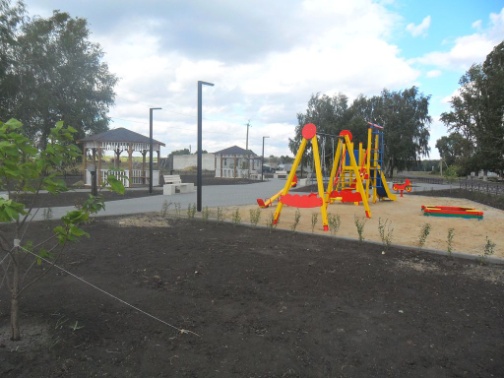 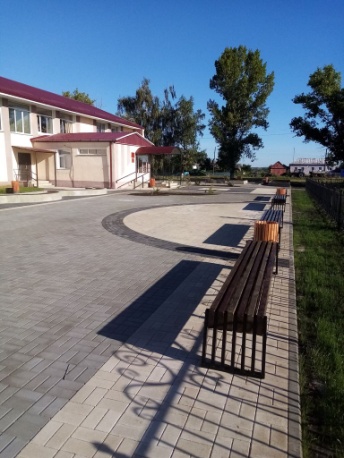 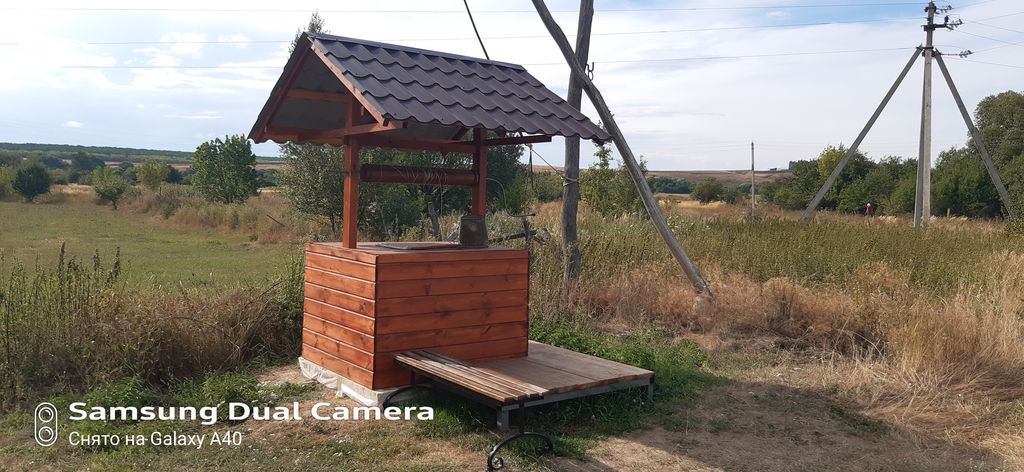 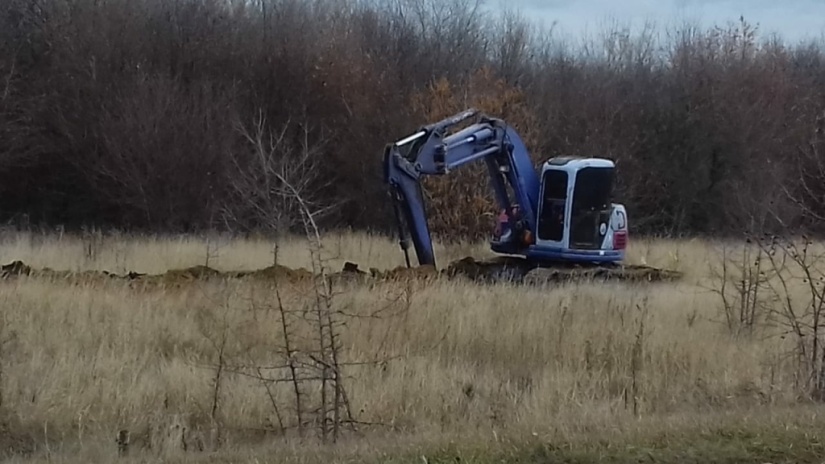 Создание и развитие инфраструктуры на сельских территориях в рамках  проекта «Современный облик сельских территорий», а также в рамках проекта «Благоустройство сельских территорий» создание и благоустройство зон отдыха, детских спортивных площадок в сумме 16,5 млн. рублей
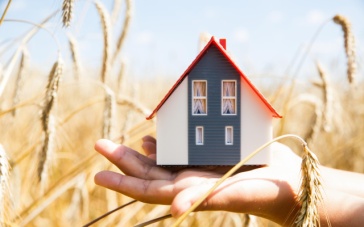 Оказание сельхозтоваропроизводителям,  ЛПХ консультационной помощи и предоставление информации по вопросам ведения сельхозпроизводства и другим вопросам, связанным с производством и реализацией сельскохозяйственной продукции в сумме 22,2 млн. рублей
Создание условий для обеспечения доступным комфортным жильем сельского населения в сумме 1,0 млн. рублей
Организация и проведение мероприятий, осуществляемых в части сельского хозяйства в сумме 0,1 млн. рублей
Социальная направленность бюджета Новохоперского муниципального района за  2020 год
В отчетном году на социальную сферу (образование, культура, здравоохранение, социальная политика, физическая культура) было направлено 65,1 % общей суммы расходов 909,7 млн. рублей.
Обслуживание муниципального долга, 
млн.рублей
Межбюджетные трансферты в 2020 году
Динамика муниципального долга 
Новохоперского муниципального района в 2016-2020 годах
млн. руб.
Кредиторская задолженность
Новохоперского муниципального района 
в 2016-2020 годах, млн.рублей
Открытые муниципальные 
информационные ресурсы